American Fuzzy Lop
CSC 748
Josh Stroschein
What is AFL?
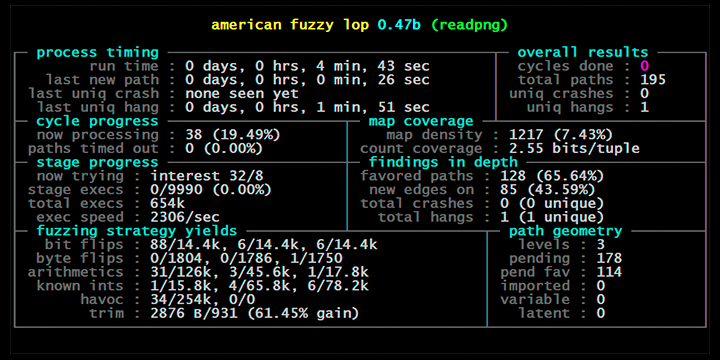 What is AFL?
Employs a novel type of compile-time instrumentation & genetic algorithms
Uses this to automatically discover new test cases that trigger new internal states in the targeted binary
This improves functional coverage of the fuzzed code

Coverage guiding fuzzing – program execution paths are used to guide the generation of more effective input data for test cases
Static Analysis VS DBI
Dynamic Binary Instrumentation – analyzing binary application at runtime through injection of instrumentation code
Instrumentation code – code that is designed to monitor or measure
Typically transparent to the target application
Runtime instrumentation allows fuzzer to gain insight into behavior and state of an application

Static analysis leaves us to speculate what may occur, DBI allows to observe what does occur
Benefits of AFL
Fairly easy to setup and begin using
Minimal configuration

Discovers interesting code paths for you

Generates relevant test cases
You don’t need to spend time writing rules to generate test cases
Don’t have to worry (as much) about samples code coverage
AFL Modes of Operation
Compile from source

Modify existing code to target specific functionality

Black-box using QEMU (Linux)
Let’s Fuzz Binutils
Find software you want to fuzz
binutils
Configure build to use the AFL-Compiler
cd binutils
./configure CC=afl-gcc
make
Create test case(s)
Consider afl-tmin and afl-cmin
Fuzz!
afl-fuzz –i inputs/ -o outputs/ pat/to/target/binary <arguments>
The GUI
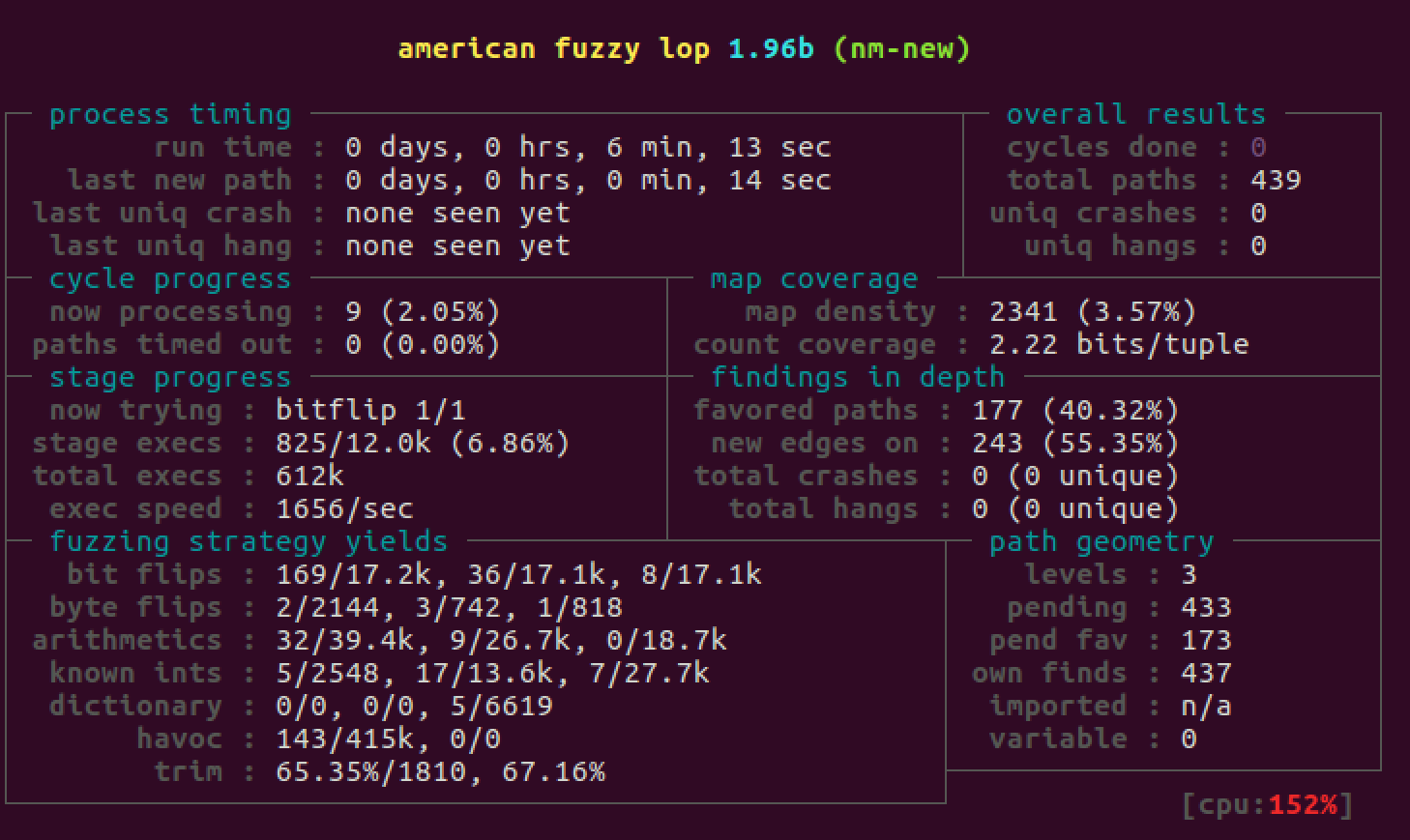 Status Screen
Process timing



* paths = test cases that trigger new execution patterns
If AFL does not start finding new paths right away, there is likely a configuration issue – target binary is not parsing the input file
Anything in RED needs your attention
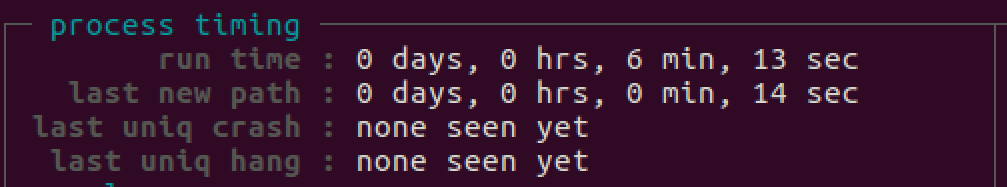 Status Screen
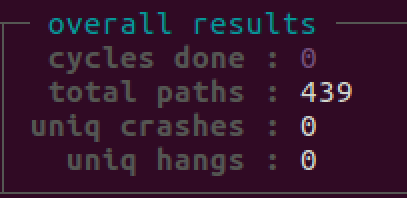 Cycles done – queue passes
Number of times fuzzer covered all interesting test cases, fuzzed them and looped back to the beginning
Each fuzz session should be allowed to complete at least one cycle

Total paths = number of test cases

Crashes and hangs can be viewed in output dir
Status Screen
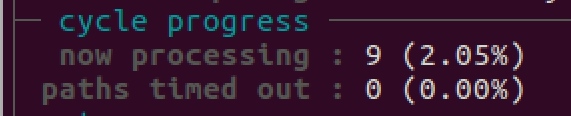 Cycle Progress
How far along the fuzzer is with current queue cycle

Map Coverage
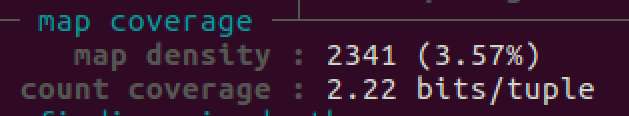 Corpus Minimization
afl-cmin
afl-tmin